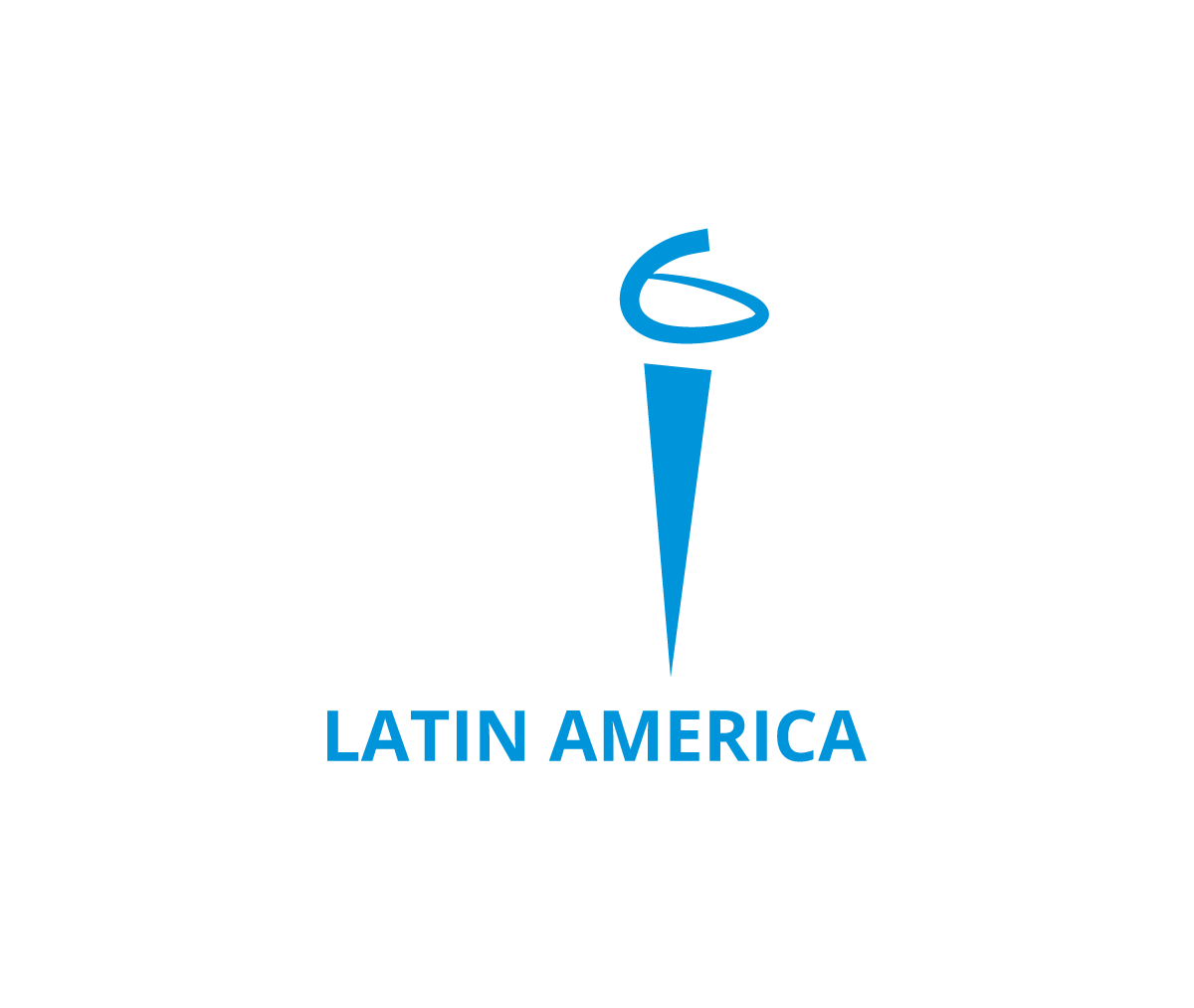 Ebix Latin America
[Título da apresentação]
Nome
Cargo
Ebix Latin America • 2023
Título
Texto
Fonte: Palanquin (peso: normal) ou Open Sans (peso: normal)

Título: Signika (peso: seminegrito) ou Open Sans (peso: extranegrito)

Cores:Título: Hex #0c4672
Texto: Hex #666666 ou, dependendo do design, o mesmo do título #0c4672 

Icons:
Baixar no https://www.flaticon.com/br/ , de preferência na cor Hex #0c4672. Para alterar a cor, é necessário login na conta google ou e-mail de sua preferência.
On-Demand Insurance Solutions
Ebix Latin America © 2023 Confidential
Título
Icons mais usados até o momento:
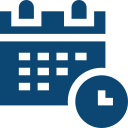 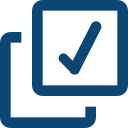 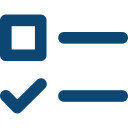 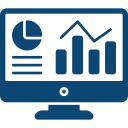 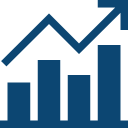 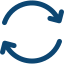 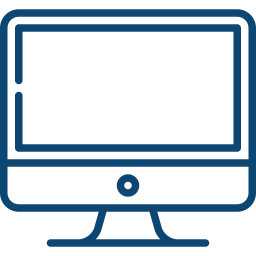 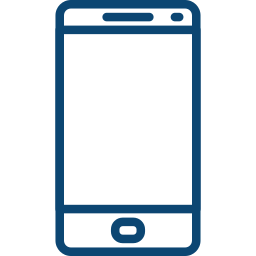 On-Demand Insurance Solutions
Ebix Latin America © 2023 Confidential
On-Demand Insurance Solutions
Ebix Latin America © 2023 Confidential
On-Demand Insurance Solutions
Ebix Latin America © 2023 Confidential
On-Demand Insurance Solutions
Ebix Latin America © 2023 Confidential
On-Demand Insurance Solutions
Ebix Latin America © 2023 Confidential
On-Demand Insurance Solutions
Ebix Latin America © 2023 Confidential
On-Demand Insurance Solutions
Ebix Latin America © 2023 Confidential
Obrigado!
Você tem alguma pergunta?
seu.nome@ebix.com
On-Demand Insurance Solutions
Ebix Latin America © 2023 Confidential